به نام خداوند جان آفرین
1
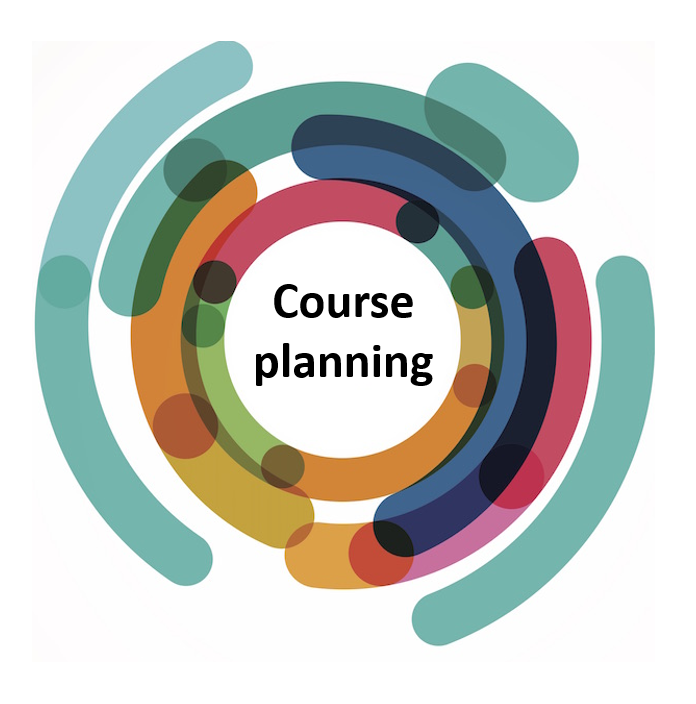 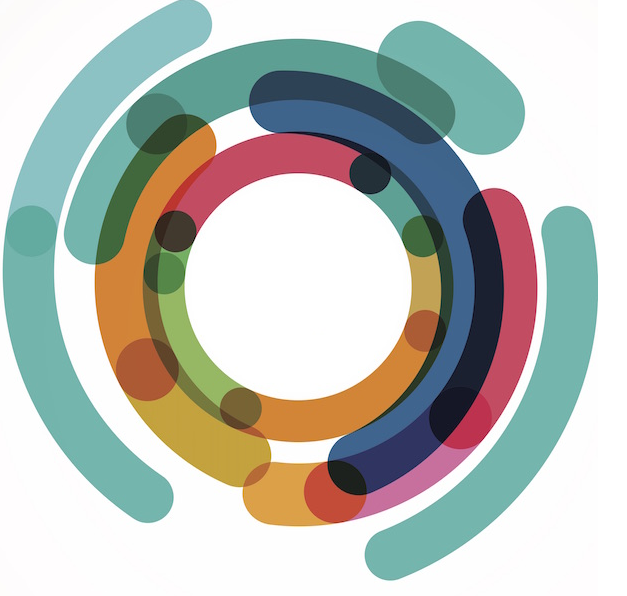 طراحی دوره درسی
Course planning
سپیده جمشیدیان
استادیار گروه آموزش پزشکی 
بیست و نهم خردادهزار و چهارصد و دو
از شرکت کنندگان انتظار می رود در پایان کارگاه بتوانند:
طراحی دوره درسی را تعریف کنند.
 تفاوت طرح دوره و طرح درس را شرح دهند. 
اجزای طرح دوره را نام ببرند. 
برای یکی از درس هایشان طرح دوره بنویسند. 
طبقه بندی هدف های آموزشی را  شرح دهند.
مطالب آموخته شده در کارگاه را در نوشتن طرح دوره های خود به کار ببرند. 
 برای نوشتن دقیق طرح دوره دروسی که برعهده دارند، اهمیت قائل شوند.
3
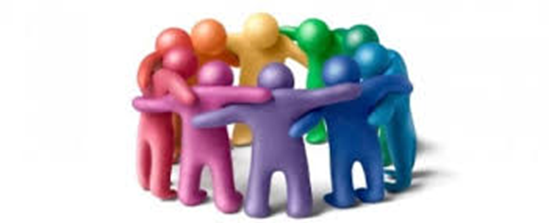 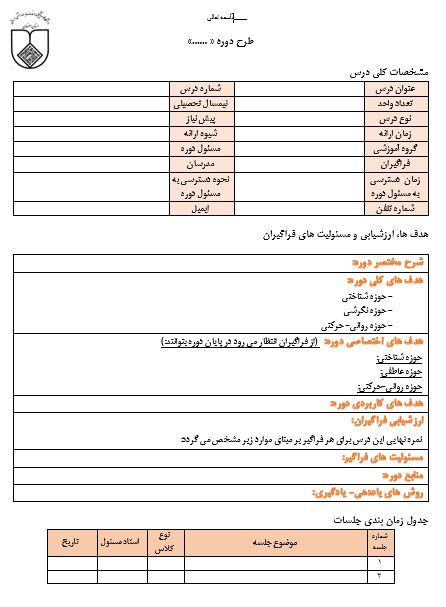 در گروه های سه نفره فعالیت زیر را انجام دهید: 
شما مسئول یک دوره درسی هستید و باید طرح دوره بنویسید، چه مواردی را در طرح دوره ثبت می کنید؟
4
تعریف طراحی تدریس یا برنامه ریزی برای تدریس
فرایندی که در آن معلم تصمیم می گیرد که: 
چه چیزی را آموزش بدهد،
چگونه آن را آموزش بدهد، و 
چگونه تعیین کند که فراگیران در یادگیری موفق بوده و از آن رضایت دارند.
Dr. Sepideh Jamshidian
5
سطوح برنامه ریزی برای تدریس
برنامه ریزی برای درس های ترمی (course)              طرح دوره
برنامه ریزی برای درس های روزانه (lesson)              طرح درس
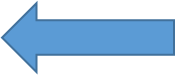 6
مبنای انتخاب روش تدریس
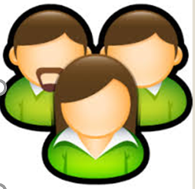 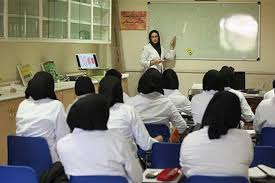 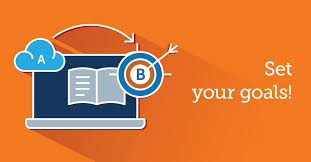 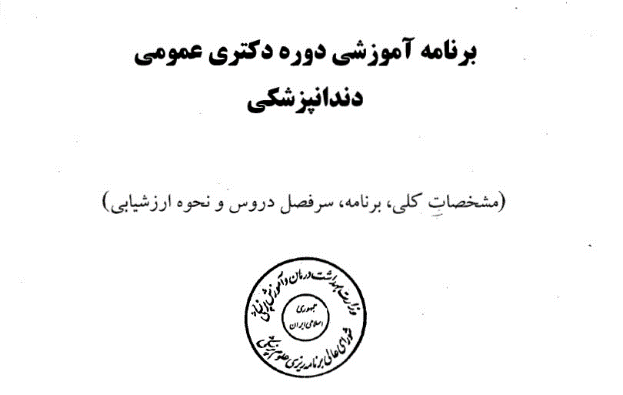 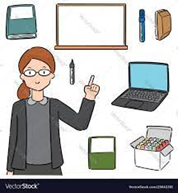 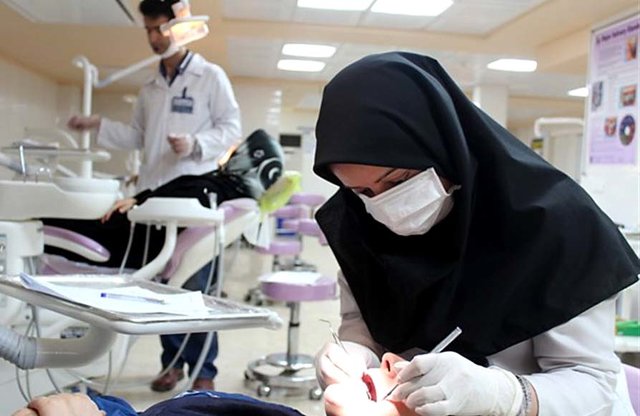 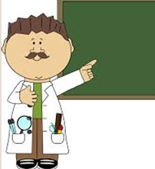 20-10-1401
Dr. Sepideh Jamshidian
7
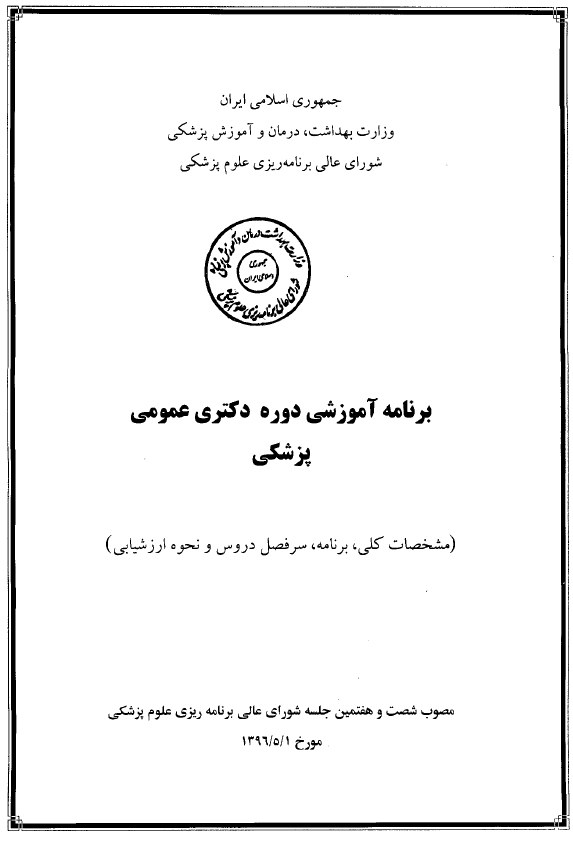 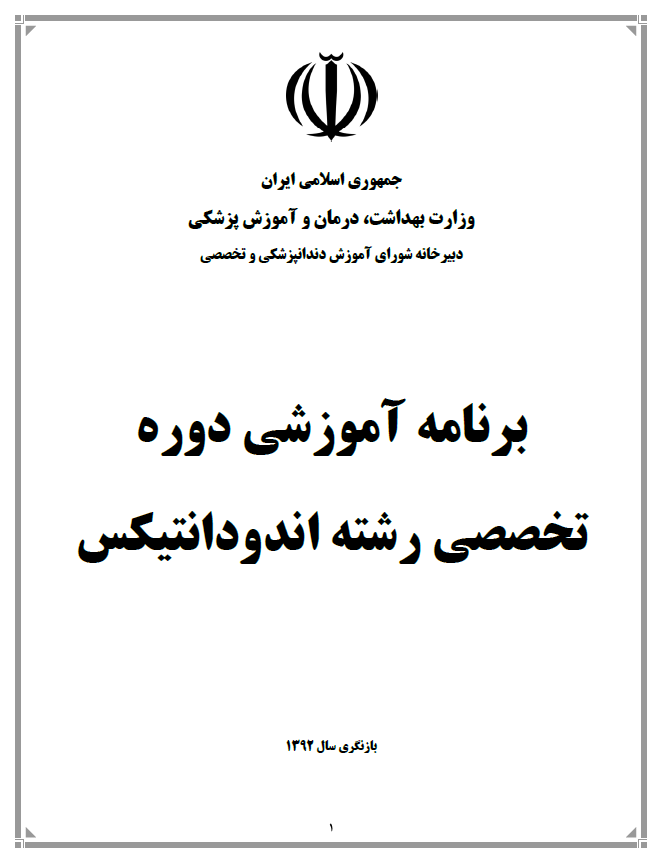 8
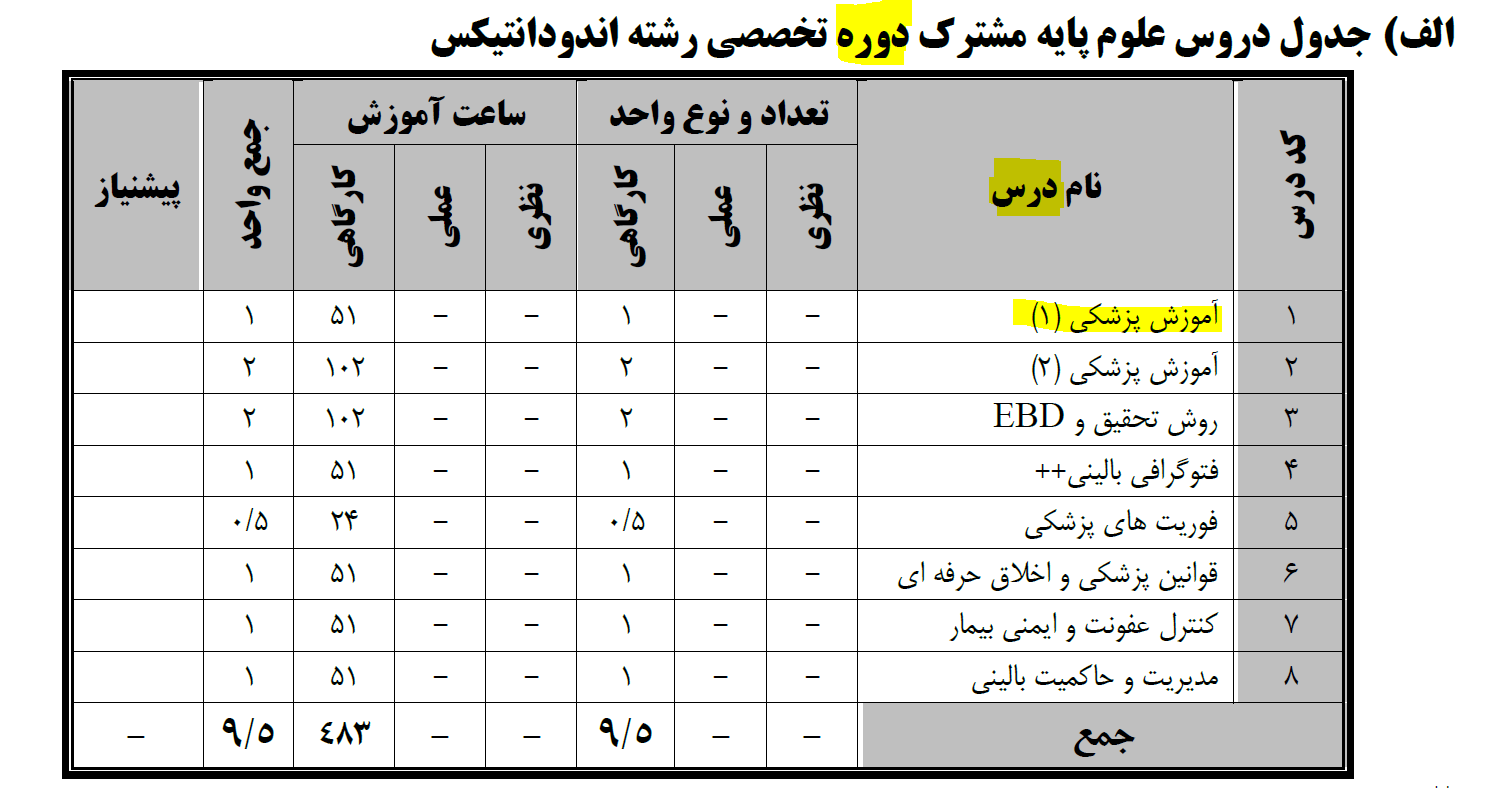 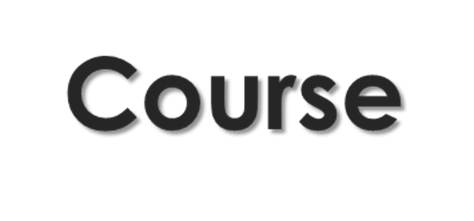 9
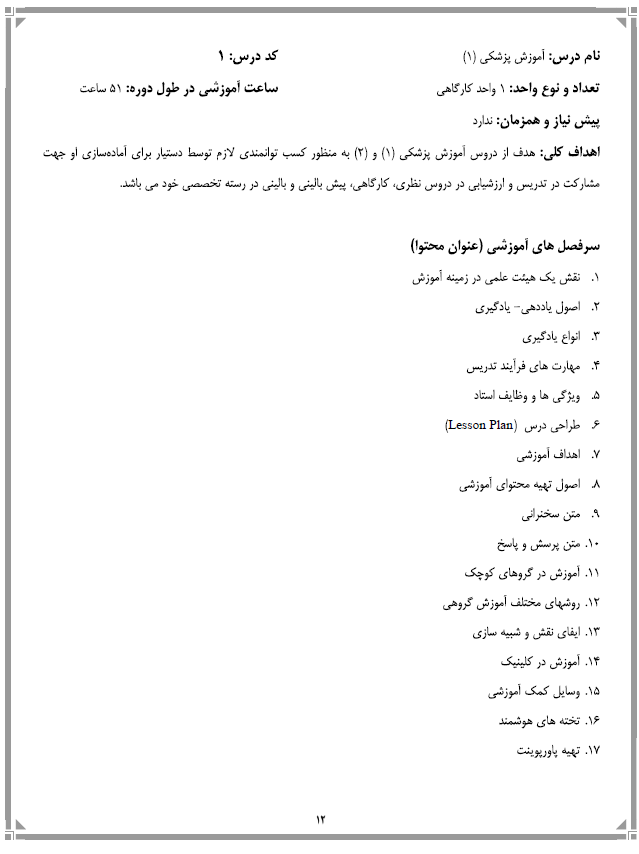 شناسنامه درس آموزش پزشکی 1 در برنامه آموزشی دوره تخصصی اندودونتیکس
10
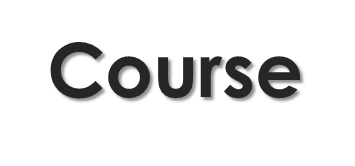 تعریف دوره درسی
یک بخش تدریس که عموما یک نیمسال تحصیلی طول می کشد، توسط یک یا چند آموزش دهنده (معلم یا استاد) هدایت می شود، فهرست ثابتی از دانشجویان دارد، عموما یک موضوع منفرد را پوشش می دهد، برنامه ثابتی از جلسات هفتگی به نام درس یا کلاس دارد و پس از گذرانده شدن توسط دانشجو یک نمره (Grade) و میزانی از واحد تحصیلی (Credit) به او داده می شود.
Dr. Sepideh Jamshidian
11
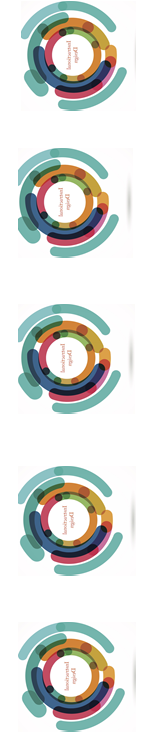 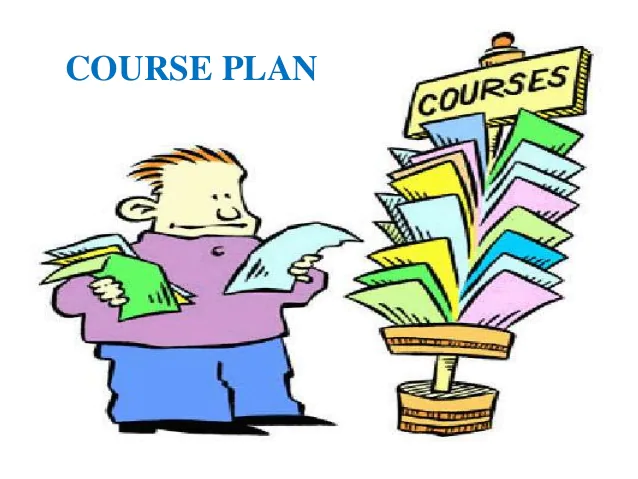 Course plan
طرح دوره چه اهمیتی دارد؟
12
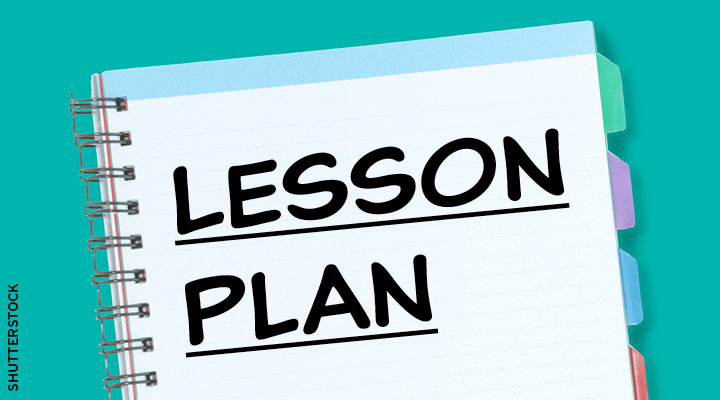 Lesson plan
طرح درس
13
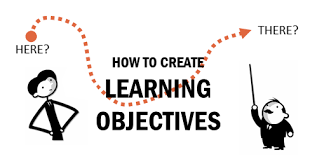 14
هدف های آموزشی یا هدف های یادگیریLearning Objectives OR Instructional Objectives
قصد و منظور معلم از انجام فعالیت های آموزشی
بیان روشنی از آنچه انتظار می رود فراگیران در جریان آموزش یاد بگیرند
15
هدف کلی و رفتاری
هدف کلی: بیان هدف در قالب مفاهیم کلی 
هدف های دقیق یا رفتاری: تعدادی هدف که نشاندهنده رسیدن یادگیرنده به هدف کلی باشند
20-8-1400
Dr. Sepideh Jamshidian
16
20-8-1400
Dr. Sepideh Jamshidian
17
طبقه بندی هدف های آموزشی
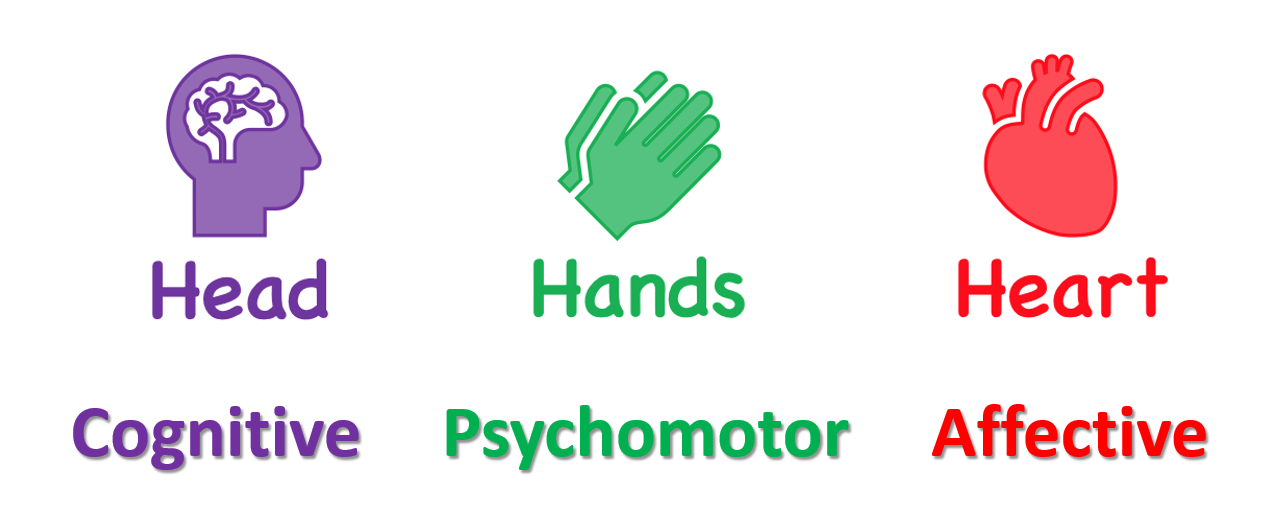 18
هدف های حوزه شناختی
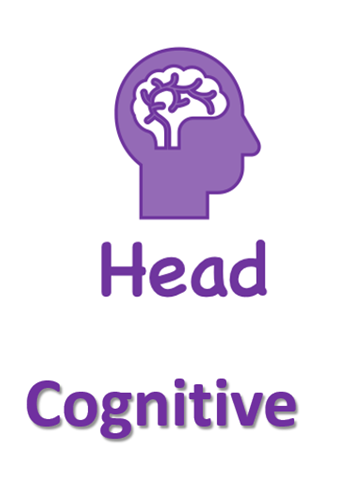 19
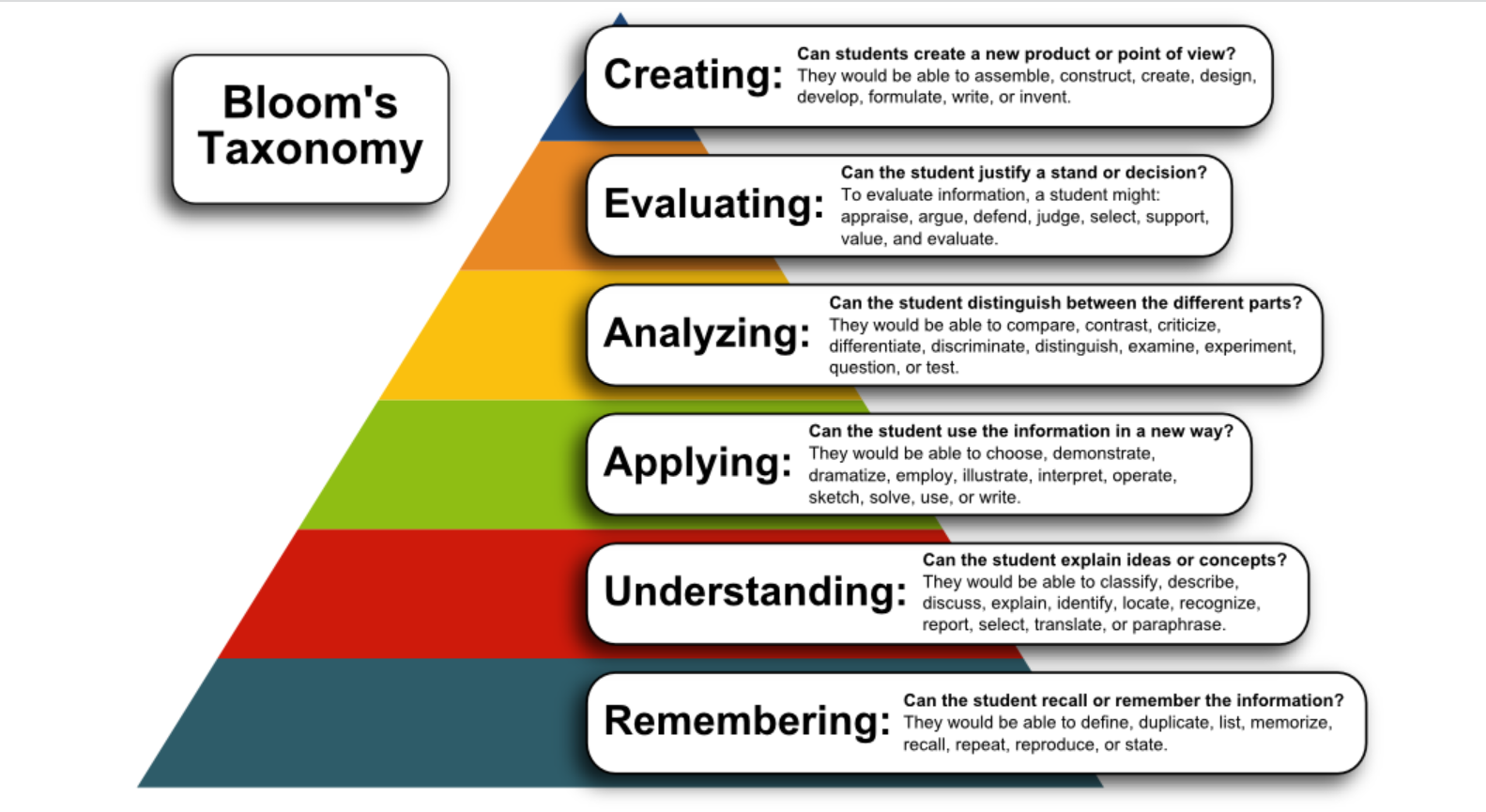 20
طبقه بندی هدف های آموزشی حوزه شناختی  (از ساده به پیچیده)
به یاد آوردن: بازیابی اطلاعات از حافظه بلندمدت
بازشناسی و بازخوانی
فهمیدن: ساختن معنی از یک ارتباط
تفسیر کردن، توضیح دادن، مثال آوردن، طبقه بندی کردن، خلاصه کردن، استنباط کردن، مقایسه کردن، تبیین کردن
21
مثال
سطح به یاد آوردن: 
اجزای طرح دوره را نام ببرد. 
سطح فهمیدن:
تفاوت طرح دوره و طرح درس را شرح دهد.  یا 
طرح دوره و طرح درس را با هم مقایسه کند.
22
طبقه بندی هدف های آموزشی حوزه شناختی (ادامه)
به کار بستن: استفاده از یک روش در یک موقعیت خاص
 اجرا کردن، استفاده کردن
تحلیل کردن: شکستن مطالب به عناصر تشکیل دهنده و توصیف روابط بین آنها
متمایز کردن، تعیین نکات مهم و غیر مهم، سازمان دادن
23
مثال
به کار بستن:
بر اساس آنچه در مورد طرح دوره آموخته، ساختار طرح دوره مربوط به یکی از درس هایش را تنظیم کند. 
تحلیل کردن:
با مشاهده تدریس یکی از استادان، فعالیت های او را بر حسب الگوی عمومی آموزش دسته بندی کند.
24
طبقه بندی هدف های آموزشی حوزه شناختی (ادامه)
ارزشیابی کردن: داوری با  استفاده از ملاک یا معیار
 وارسی کردن، نقد کردن، قضاوت کردن
خلق کردن: قرار دادن عناصر یا اجزا در یک الگو یا ساختار نو
 تولید کردن، ساختن فرضیه، طراحی کردن، پدید آوردن
25
مثال
ارزشیابی کردن:
تدریس یکی از همکلاسان خود را در کلاس نقد کند. 
خلق کردن:
برای ارزیابی عملکرد استادان خود و  ارائه بازخورد به آنها برنامه ای طراحی کند.
برای کمک به دانشجویان در معرض افت تحصیلی طرحی به مرکز مشاوره ارائه کند.
26
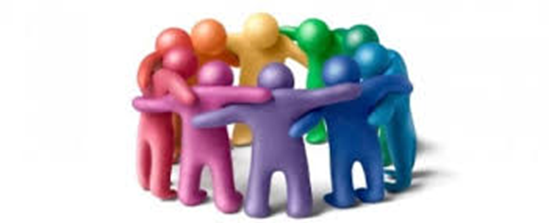 در گروه های سه نفره برای یکی از درس هایی که مسئول درس هستید، در حوزه شناختی هدف یادگیری بنویسید.
27
هدف های حوزه نگرشی
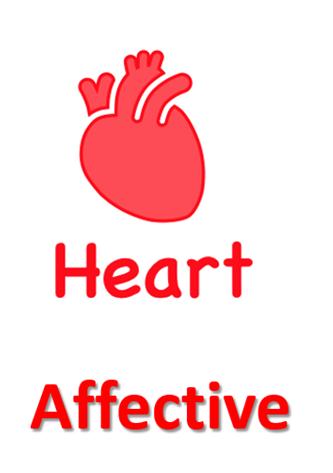 28
مثال هدفهای حوزه نگرشی
آگاه شدن نسبت به وجود روانشناسی پرورشی 
 آگاه شدن نسبت به لزوم یادگیری روانشناسی پرورشی برای معلمان
توجه کردن به موضوعات یاددهی- یادگیری در مواجهه با آنها
تمایل به شرکت در کارگاه های مرتبط با یاددهی- یادگیری
لذت بردن از موضوعات یاددهی- یادگیری
29
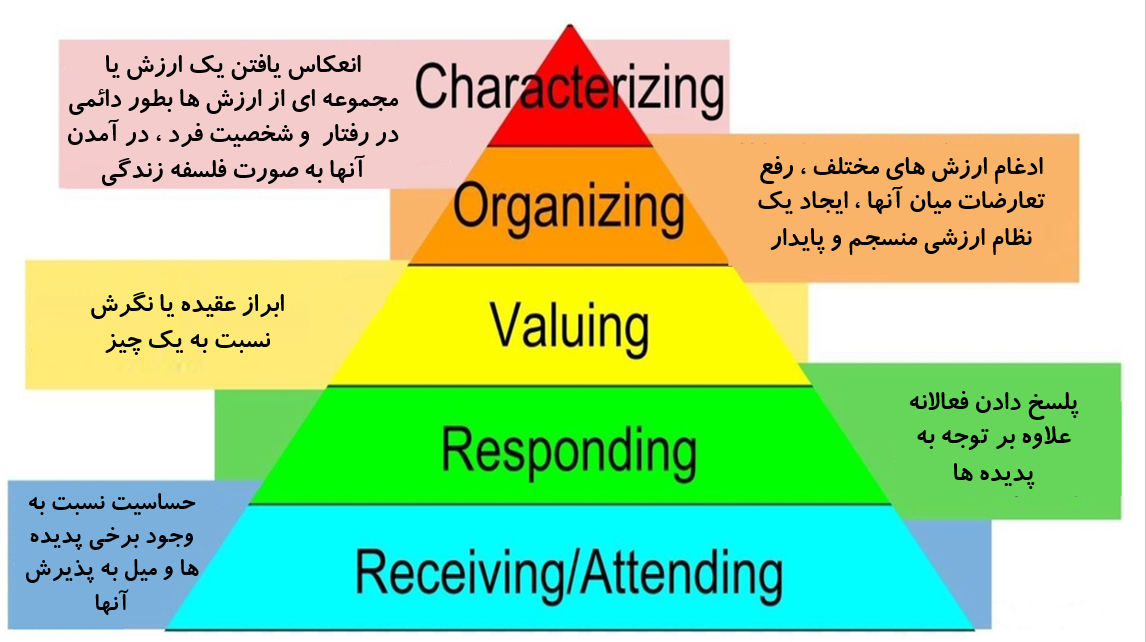 30
هدف های حوزه روانی- حرکتی
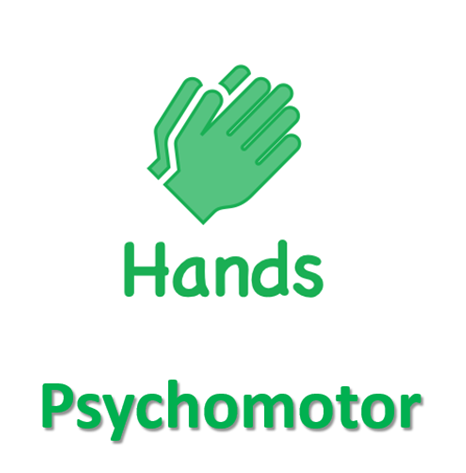 31
طبقه بندی هدف های حوزه روانی- حرکتی (استقلال و مهارت)
Dave, R.H. (1970). Psychomotor levels in Developing and Writing Behavioral Objectives, pp.20-21. R.J. Armstrong, ed. Tucson, Arizona: Educational Innovators Press.
32
هدف های رفتاری
نوشته شده بر اساس رفتار قابل مشاهده 
هدف های رفتاری این موارد را باید داشته باشد (مرشد): 
مخاطب
بیان دقیق رفتار های مورد انتظار از یادگیرنده
موقعیت یا شرایط آزمون عملکرد 
درجه، ملاک یا معیار عملکرد
33
مثال هدف رفتاری
دانشجوی ترم ششم پزشکی بتواند در مرکز مهارت های بالینی با استفاده از گوشی پزشکی و فشارسنج، فشار خون سیستولی و دیاستولی بیمارنما را به درستی (با تخمین حداکثر 50 میلی متر جیوه بالاتر یا پایین تر از عدد واقعی) تعیین کند.
34
جمع بندی جلسه
........
 ........
 ........
35
منابع
کتاب روانشناسی پرورشی دکتر علی اکبر سیف
کتاب اصول برنامه ریزی درسی دکتر کوروش فتحی واجارگاه
A Practical Guide for Medical Teachers.  SIXTH EDITION (2021)
Dave, R.H. (1970). Psychomotor levels in Developing and Writing Behavioral Objectives, pp.20-21. R.J. Armstrong, ed. Tucson, Arizona: Educational Innovators Press.
36
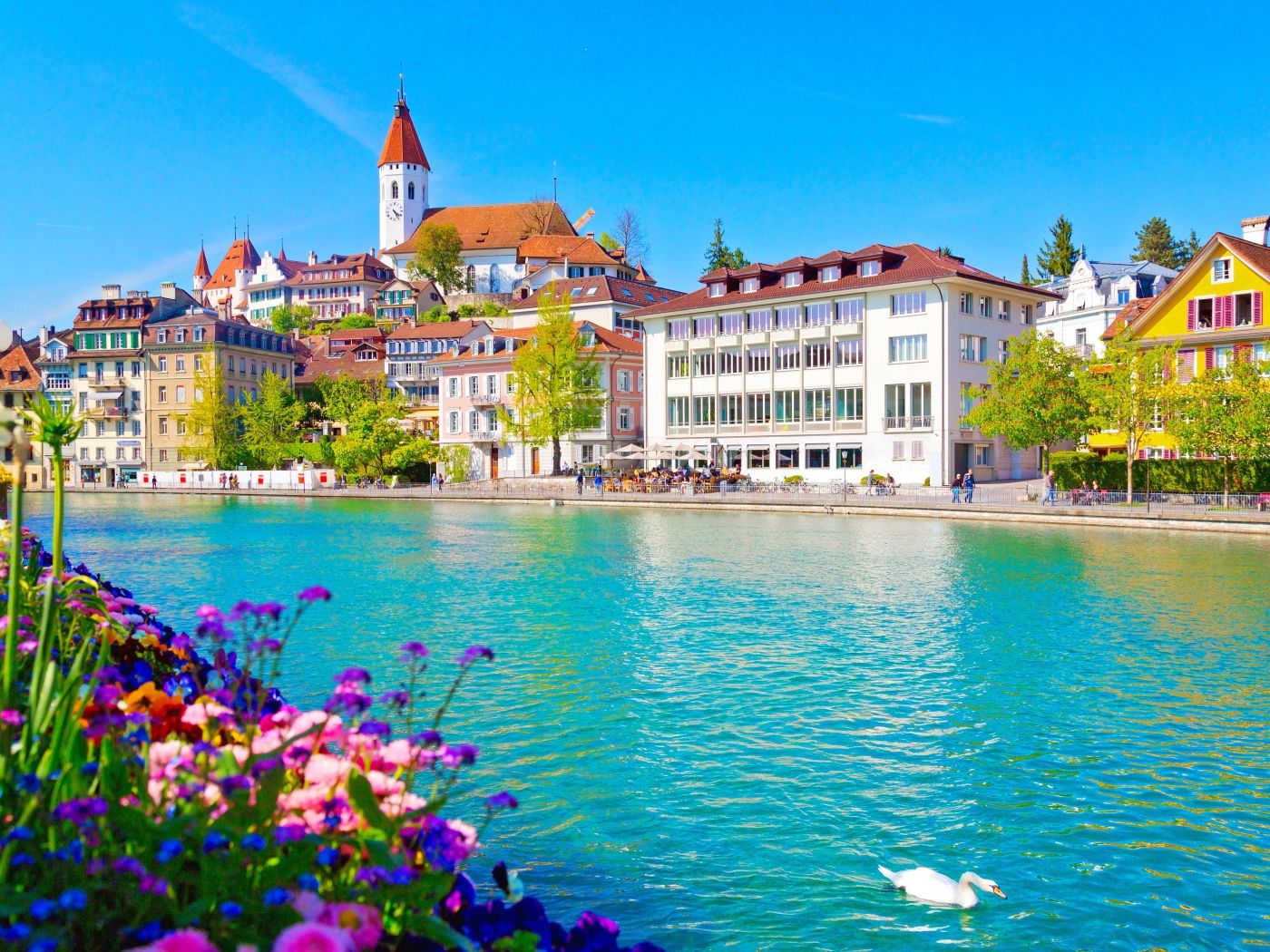 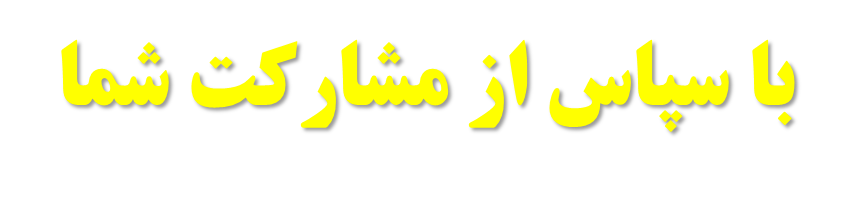 با سپاس از مشارکت شما
20-10-1401
Dr. Sepideh Jamshidian
37